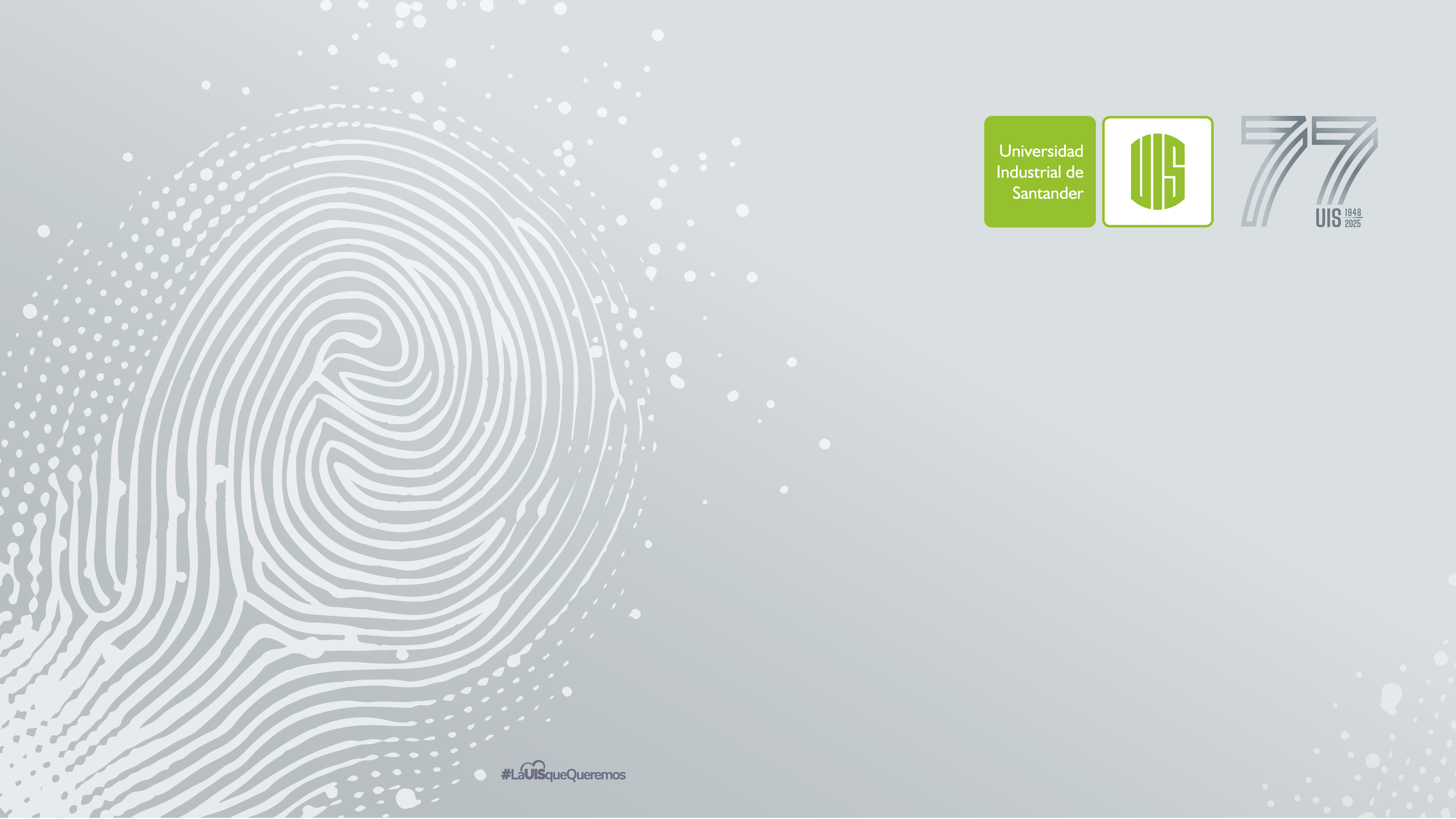 Inserte texto Myriad Pro 
(Semibold 40 pt)
Inserte texto Myriad Pro (Semibold 20 pt)
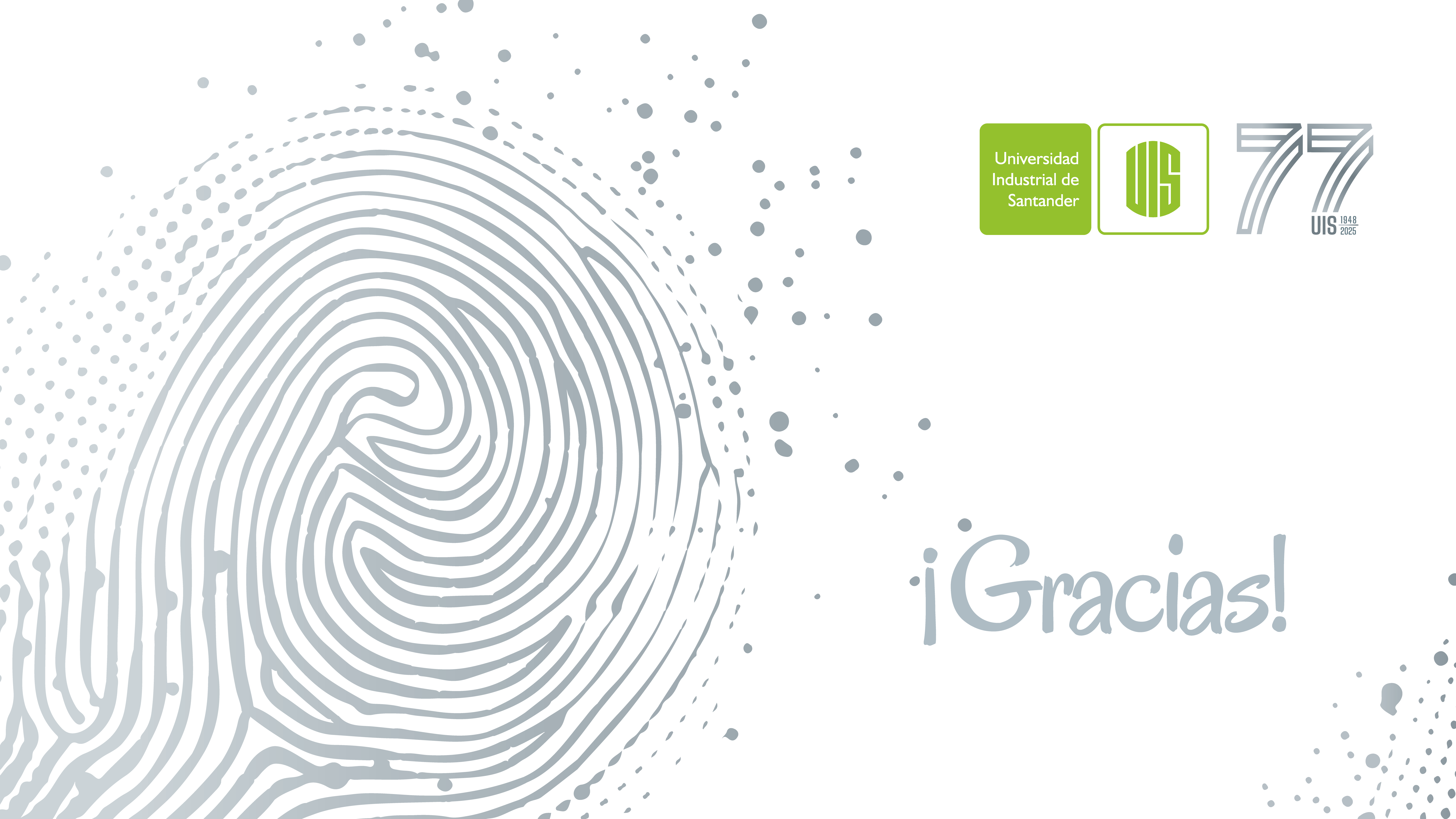